math
Warm-up
Complete the problems below
3-(-4)
-5+14
-7×(-2)
-15÷3
Flow chart
Lets talk through the flow chart. This is how you learned it LAST YEAR.
Yes, I checked.
Foldable
Subtracting rules-
KEEP the first number
CHANGE the subtraction sign to an addition sign
Change the sign of the second number
Use the adding rules
Do the examples
Foldable
Adding rules
Same signs
Positive and positive make positive
Negative and negative make negative
Different Signs
BIG positive and SMALL negative make positive
SMALL positive and BIG negative make a negative
Do the examples
Foldable
Dividing Rules
Divide 2 positives
Makes a positive
Divide 2 negatives
Makes a positive
Dividing a positive and a negative
Makes a negative
Do the examples
Foldable
Multiplying rules
Multiplying 2 positives
Makes a positive
Multiplying 2 negatives
Makes a positive
Multiplying a negative and a positive
Makes a negative
Do the examples
Integer Wars
Red cards- negative numbers
Black cards- positive numbers
The 1st person to get the answer correct will keep the cards
Each round will last until Coach Fowler says to stop.
This round will be addition. You will add the numbers to get the right answer.
This round will be subtraction.
Integer Review
Complete the handout.
If you do NOT complete in class, then it is HOMEWORK.
There are 15 problems. Help each other if you need it.
Any talking had better be related to math.
Warm UP
(-4)×3
(-5)-(-4)
12÷(-4)
(-22)+(-8)
Benchmark
Take everything off your desk
You will only need a pencil and eraser
This is independent work. I should hear NOTHING.
You have 45 minutes to complete this benchmark.
Vocabulary
You will work individually on the vocabulary until EVERYONE is done
We will be working in PALS to finish this assignment.
Time to check your HOMEWORK
PALS
Read the text out loud to your partner
Summarize the text in your own words
(this is what you can write in the example box) USE 10 WORDS OR LESS
When partners finish the list, predict what we will learn about. Then explain why you think that way.
Warm Up
(-25)+(46)
(-153)-(-27)
(-25)×(4)
(56)÷(-7)
Pretest
You only need a pencil and scratch paper
Take everything else off of your desk.
You will have 30 minutes to finish the pretest.
Work on the vocabulary from yesterday when you are finished.
Multiplication of Integers
Same sign
Positive × Positive = Positive
Negative × Negative = Positive
Different Sign
Negative × Positive = Negative
Tic-Tac-Toe
Division of Integers
Same sign
Positive × Positive = Positive
Negative × Negative = Positive
Different Sign
Negative × Positive = Negative
Tic-Tac-Toe Board
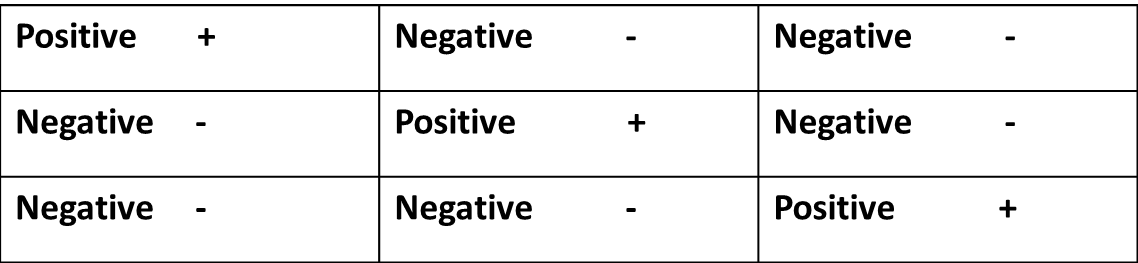 Integer Wars
Red is negative
Black is positive
First round is multiplication
Second round is division
Listen for the time limit
Player with the most cards at end of each round wins that round
Do Now
6+5×4-3
18÷3+3
25×4-(-30)
(4+6)×4-10
Order of Operations
Do you remember your order of operations???
Please Excuse My Dear Aunt Sally
PEMDAS
P
E
MD
AS
Order of Operations
Parentheses
Exponents
Multiplication and Division
Addition and Subtraction
Integer Quiz
You can write on this paper
You only need a pencil
You have 15 minutes
Exponents
First- a song
https://www.youtube.com/watch?v=QIZTruxt2rQ&noredirect=1 
If a number is in exponential form, the exponent represent how many times the base is to be used as a factor. A number produced by raising a base to an exponent is called a Power. Both 27 and 3ᶟ represent the same power.
But Coach Fowler, what does that mean?
First
Lets get some definitions for some words.
Exponential form
Exponent
Where can you find the exponent?
Base
Power
Okay Coach, now what?
Let’s do some practice. Look at Example 1.
Common Error!!!!
If the number is not in parentheses then you do NOT multiply the negative.
Let’s work through this common error together.
Independent practice
Work through “You Try” 1 and 2 by YOURSELF.
No talking right now. I need to know what you can do on your own.
Okay. Now flip the page over. With you PARTNER (and no one else) work on page 2 of this packet.
A few tips
If the exponent is negative, what do we do?
We take the inverse of that number
HUH?
Flip the number to make it a fraction. Make it 1/10ᶟ
Any number raised to the “0” power equals “1”
One more example
Look at page 3.
We will do the top part together.
Homework
Work with your partner on this until the end of class. Whatever is left over, is HOMEWORK.
Do Now
What is the product?
(-4)(3)
(-7)(-8)
(20)(5)
Evaluate the following problem
3+18÷6-3
Integer Anchor Chart
What are the steps for addition?
What are the steps for subtraction?
What area the steps for multiplication?
What are the steps for division?
Exponent Packet
Homework
Practice worksheet
What is not finished in class is homework
Do Now
(-16)÷(-4)+3-6
(-35)-(-25)+10
12×6÷2-46-(-10)
Exponent Rules Foldable
Cut the dotted lines
Fold on the solid lines
Make your look like the example
We will fill it out together
Practice
Work with your partner
Do Now
(-24)÷4+(-3)-6
(-75)-25+10
36×2÷4+46-(-18)
Exponent Rules
Any operations may only be done with the SAME base
Multiplying powers with the SAME base
Keep the BASE
ADD the exponents
Dividing Powers with the SAME base
Keep the BASE
SUBTRACT the exponents
Raising a POWER to a POWER
Keep the BASE
MULTIPLY the exponents
Negative Exponent
Take the reciprocal (flip and make a fraction)
The exponent becomes positive
Zero Power
Any number raised to “0” equals 1
Excluded- “0” raised to the “0” power
Do Now
(-4)ᶟ÷4+(-27)+6×3
(-75)÷25+47
36×2÷4+46-(-10)²
Do Now
2ᶟ÷8-(-17)+-7×8
(-5)¯²×2¯²×100÷10
64÷2ᶟ+72÷12-(-7×2)
Do Now
3¯²÷2¯²+(-13)-(-5)²×8
5¯²×2¯²×50
(-8u°v⁴)x(-5v)⁵
Do Now
(-6)¯²
-5²
4°
4x2-3°+10¯²
7-8(2)¯ᶟ-(9+7)°
Outer Space Brochure
We will work in our partners to complete the “OUTER SPACE” brochure
Listen closely for directions.
This should be very specific on the details.
Make sure it looks good.
We will work on this in class for the next two days.